POLICIES TO TACKLE OBESITY
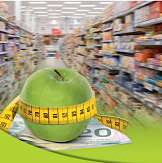 Community effort
Healthy Living
The key to achieving and maintaining a healthy weight isn't short-term dietary changes; it's about a lifestyle that includes healthy eating and regular physical activity.
Assessing Your WeightBMI and waist circumference are two screening tools to estimate weight status and potential disease risk.
Healthy WeightA high BMI can be an indicator of high body fatness. Visit the Healthy Weight Website; learn about balancing calories, losing weight, and maintaining a healthy weight.
ChooseMyPlateHealthy eating habits are a key factor for a healthy weight. Visit the ChooseMyPlate Website; look up nutritional information of foods, track your calorie intake, plan meals, and find healthy recipes.
Physical Activity BasicsPhysical activity is important for health and a healthy weight. Learn about different kinds of physical activity and the guidelines for the amount needed each day.
Tips for Parents:Learn about the seriousness of childhood obesity and how to help your child establish healthy behaviors.
Preventing Childhood Obesity in Early Careand Education Programs
- Nutrition standards:
Requirement for infant (Bottle feeding, human milk…), for toddlers and preschoolers, for school-age children.
Nutrition education
Active opportunities for Physical activity
Limited screem time
Let’s Move Salad Bars to Schools
About the National Fruit & Vegetable AllianceThe National Fruit & Vegetable Alliance (NFVA) is a national alliance of public and private partners working collaboratively to increase nationwide access to and demand for all forms of fruits and vegetables for improved public health. The vision of NFVA is that fruits and vegetables comprise half of the food that Americans eat.

Salad BarsIndustry partners are supporting innovation in the produce supply chain to deliver high-quality fruits and vegetables to school districts and to facilitate fundraising to fund salad bar donations.
Healthy Food Service Guidelines
Every day, millions of Americans buy or are served food and beverages at their workplaces, or in other community settings such as hospitals, parks and recreation areas. Making changes in the types of food and beverages available in these settings can help improve the diets of people who eat there. 
Food service guidelines are used to create a food environment in which healthier choices are more available for consumers. These guidelines are used to increase the availability of healthier food and beverages, and to display them more prominently, so that healthier options are more accessible. Food service guidelines should be a part of a comprehensive strategy to promote health and wellness in the workplace.
Potential benefits of healthy food service guidelines:
Contribute to health and wellness of employees
Set a positive example for employees, stakeholders, community members, or other employers
Increase consumer demand for healthier food provided by food suppliers
Strengthen local food systems
Build awareness and support among organizational leadership, budget managers, and purchasing staff for healthier food and beverage options
“Fat taxes”:In other countries
Denmark introduced a tax on foods containing more than 2.3% saturated fats (meat, cheese, butter, edible oils, margarine, spreads, snacks, etc.) in 2011.
In 2011, Hungary introduced a tax on selected manufactured foods with high sugar, salt or caffeine content. Carbonated sugary drinks are among the products targeted by the new measures
2011 was also the year that Finland introduced a tax on confectionery products, while biscuits, buns and pastries remained exempt. The tax, originally intended to be set at almost one euro per kilogram of product, was subsequently dropped to EUR 0.75 per kilogram. At the same time, the existing excise tax on soft drinks was raised from 4.5 cents to 7.5 cents per litre
In France, a tax on soft drinks came into force in January 2012. The tax affects both drinks with added sugars and drinks with artificial sweeteners.
SOURCES
OECD: the Organisation for Economic Co-operation and Development 
JAMA: The Journal of the American Medical Association 
CDCP: the Centers for Disease Control and Prevention